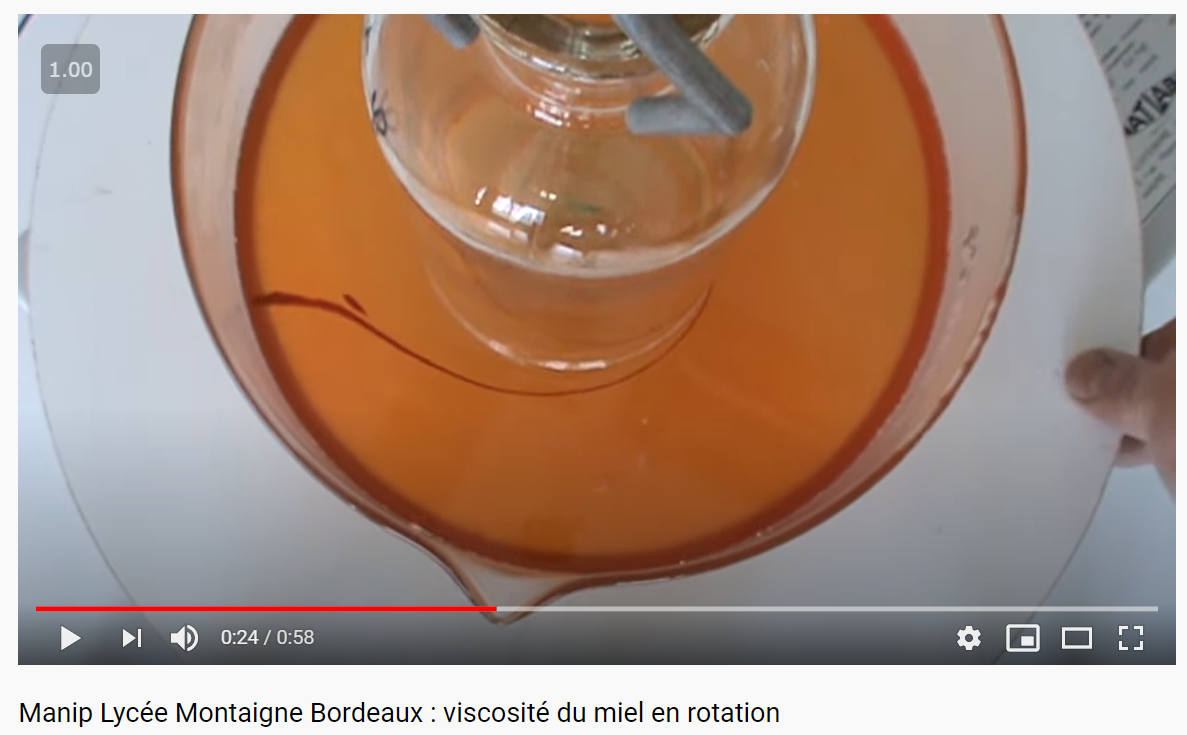 Source: youtube Lycée Montaigne Bordeaux
Ecoulement de Couette plan
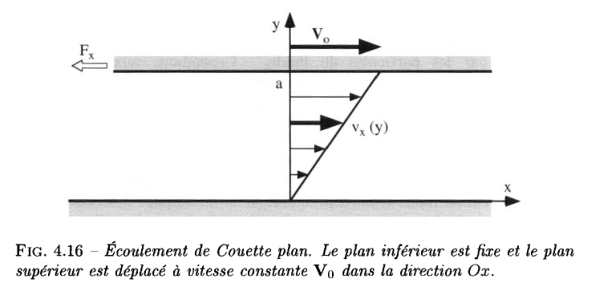 Source: Guyon Hulin Petit, Hydrodynamique physique
Viscosité dynamique à 20°C
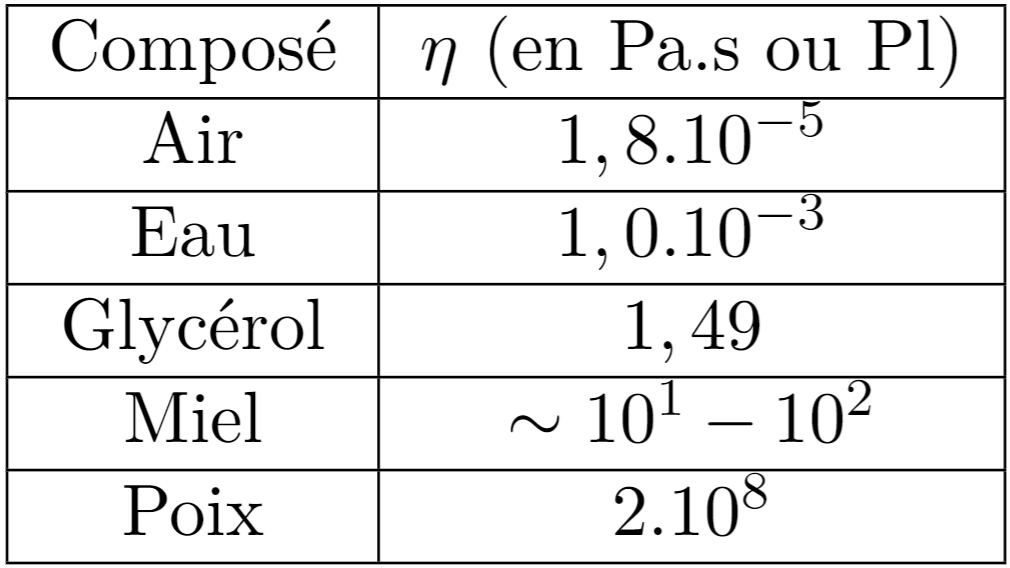 Wikipedia
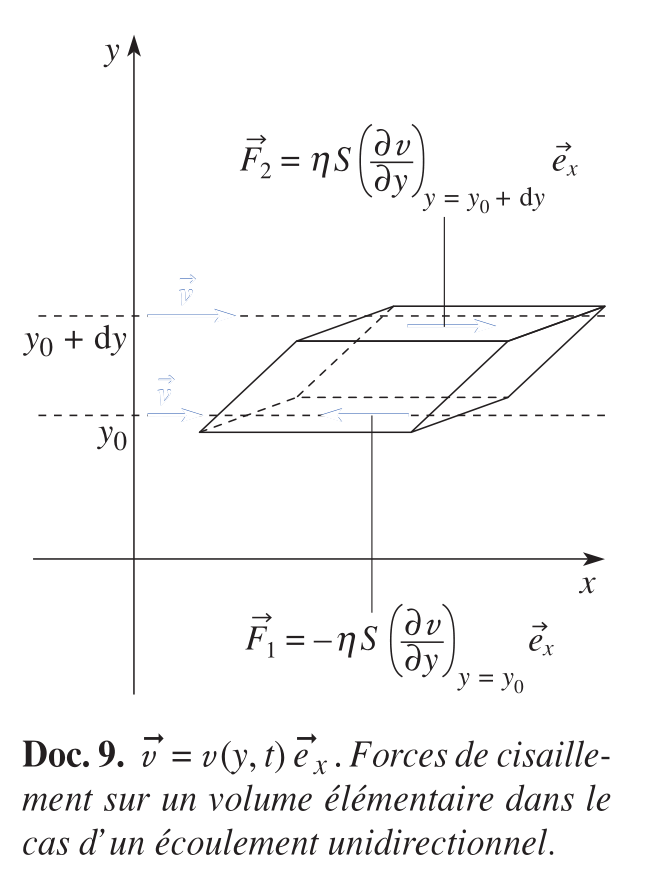 Hprépa, PC
Expérience de la goutte de poix
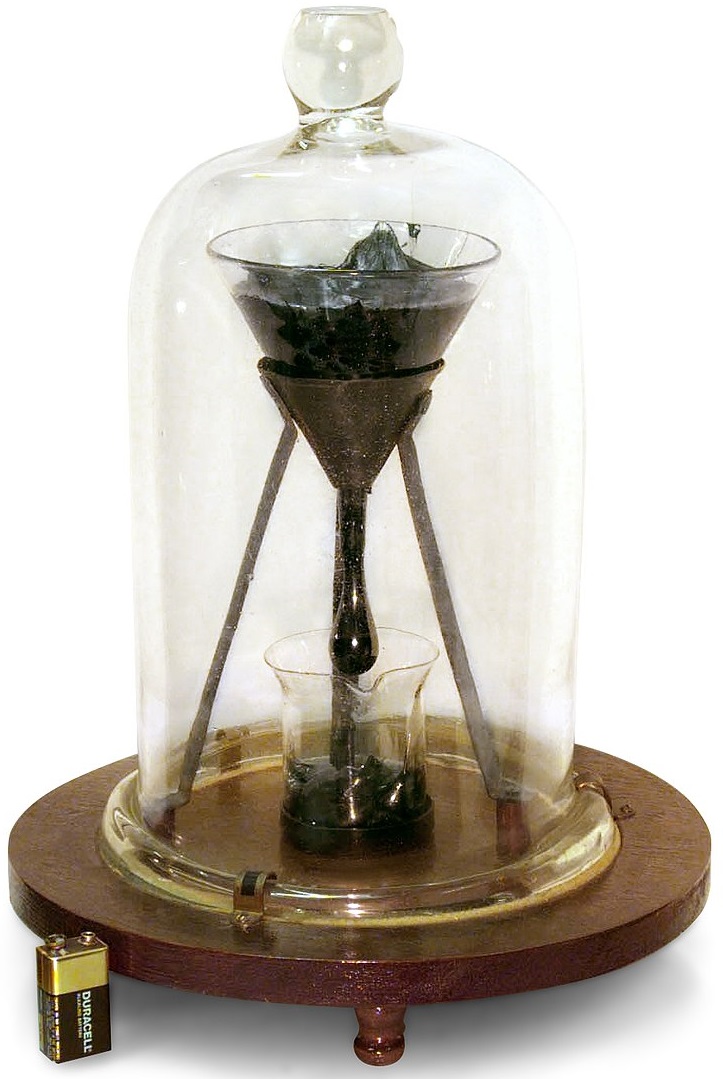 Wikipedia
Viscosité dynamique et cinématiques à 20°C
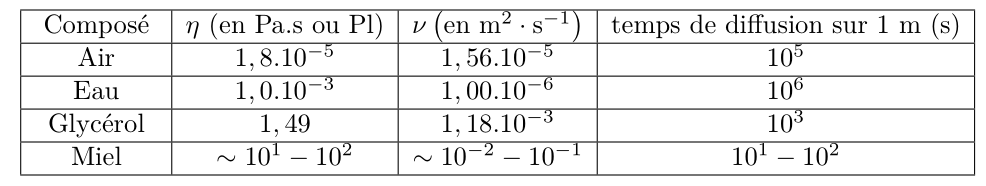 Wikipedia
Viscosité dynamique et cinématiques à 20°C
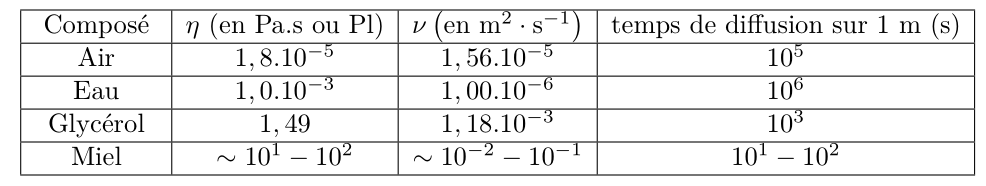 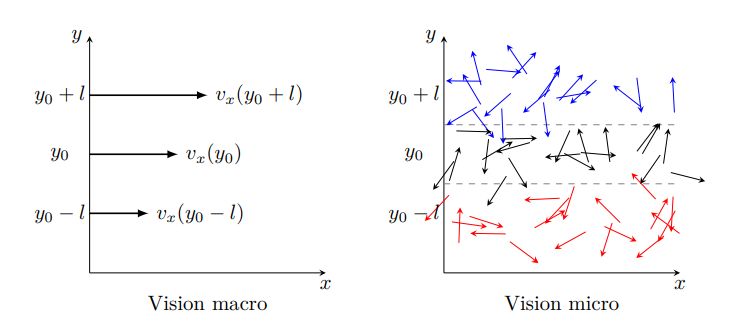 Wikipedia, C. Cabart
Viscosité dynamique et cinématiques à 20°C
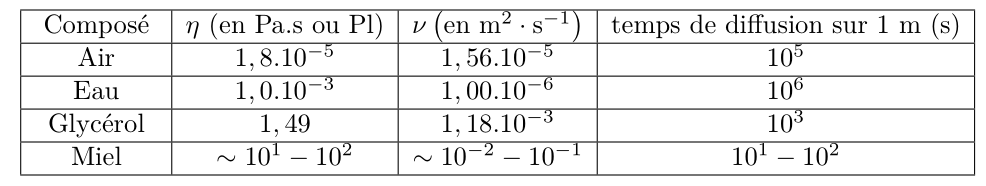 Wikipedia
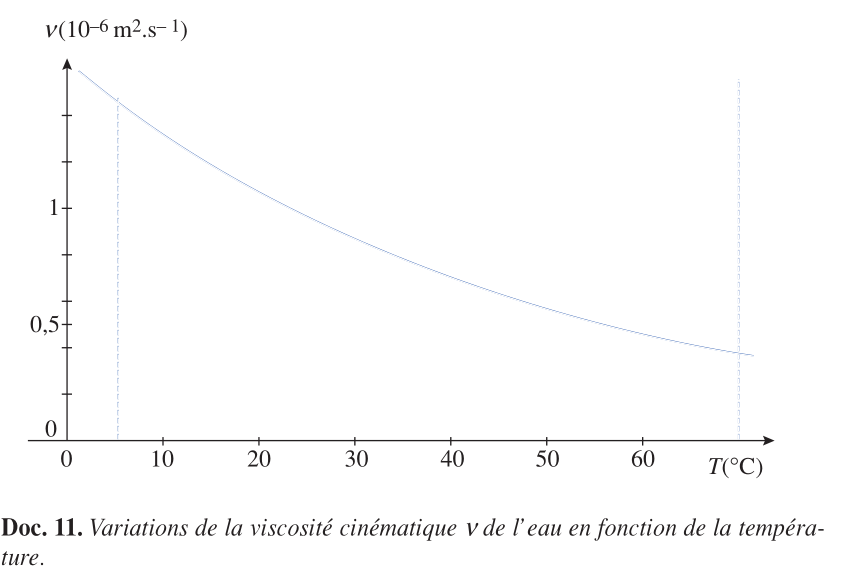 Hprépa PC
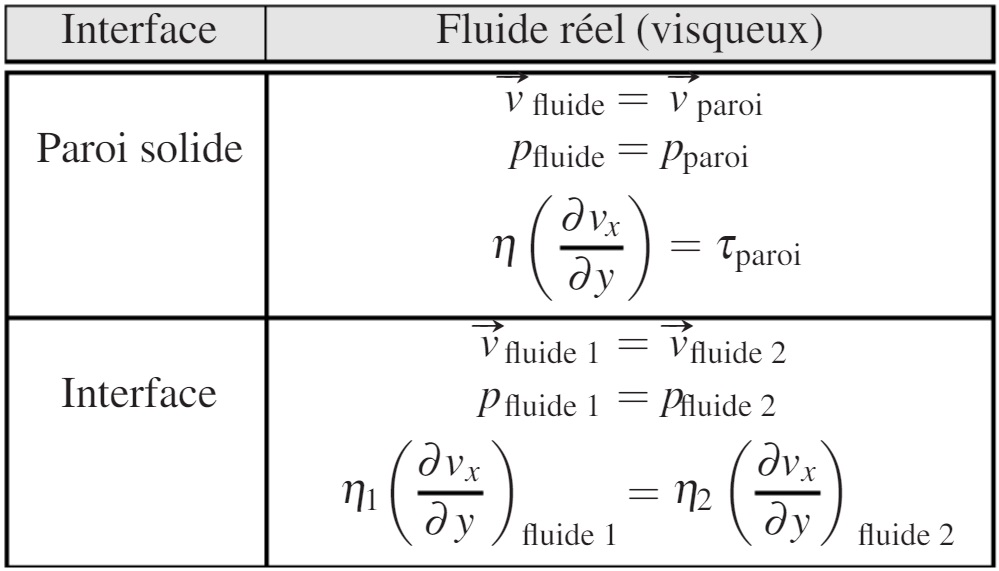 Dunod PC
Adimensionnement des équations de Navier-Stokes
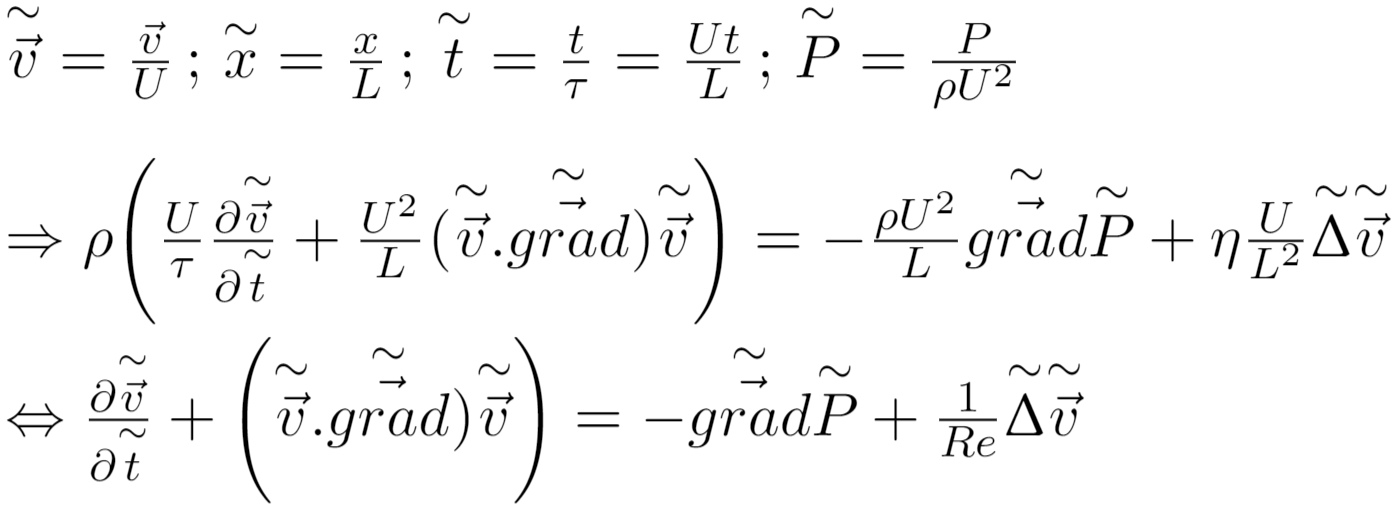 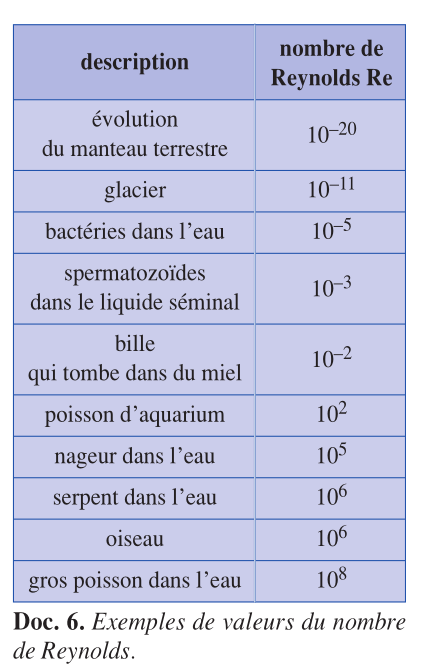 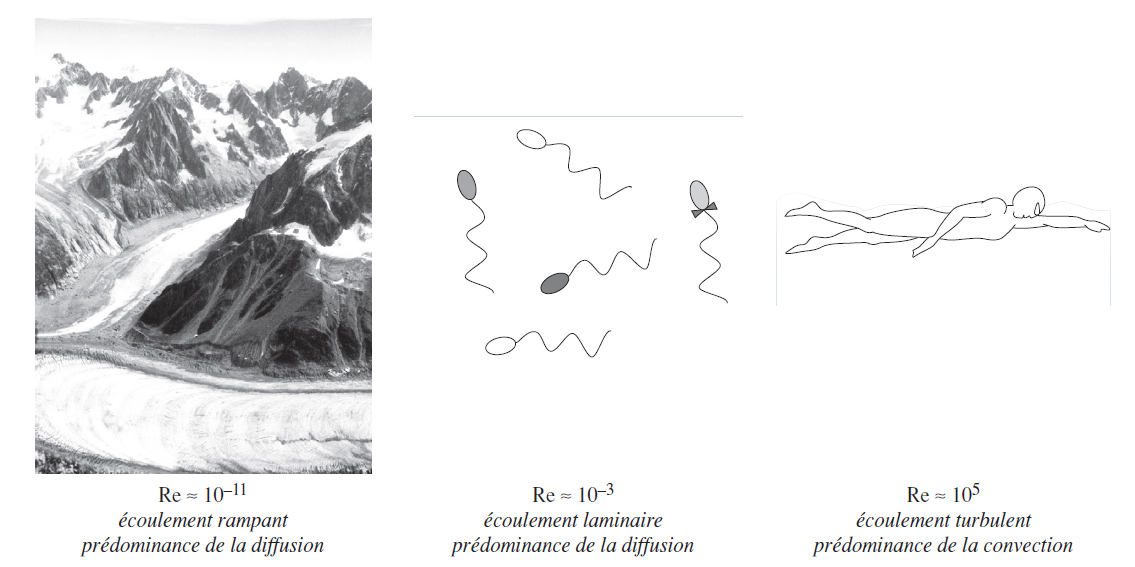 Hprepa, PC
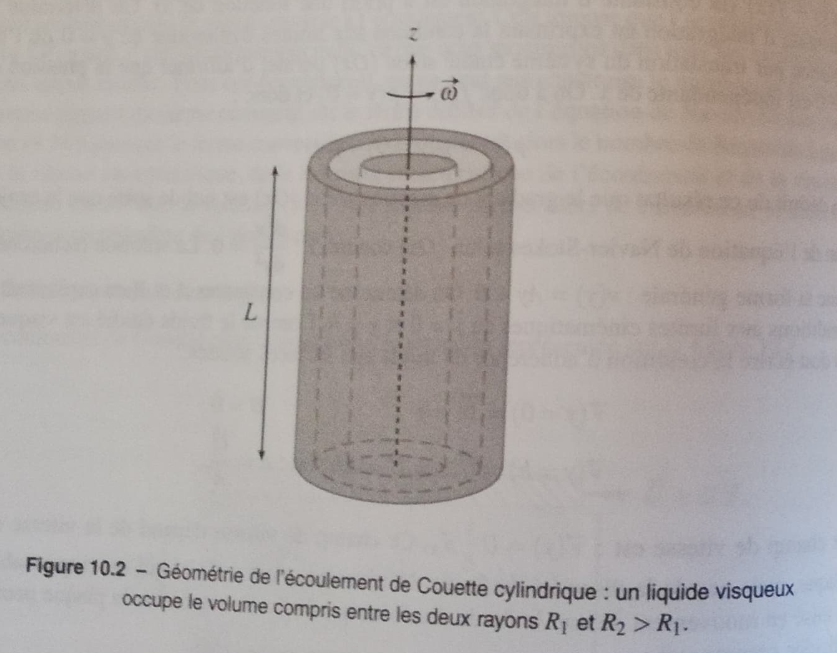 Source: Dunod PC